Adventurous Activities
Matty McKernan
Assistant Chief Commissioner
The Team
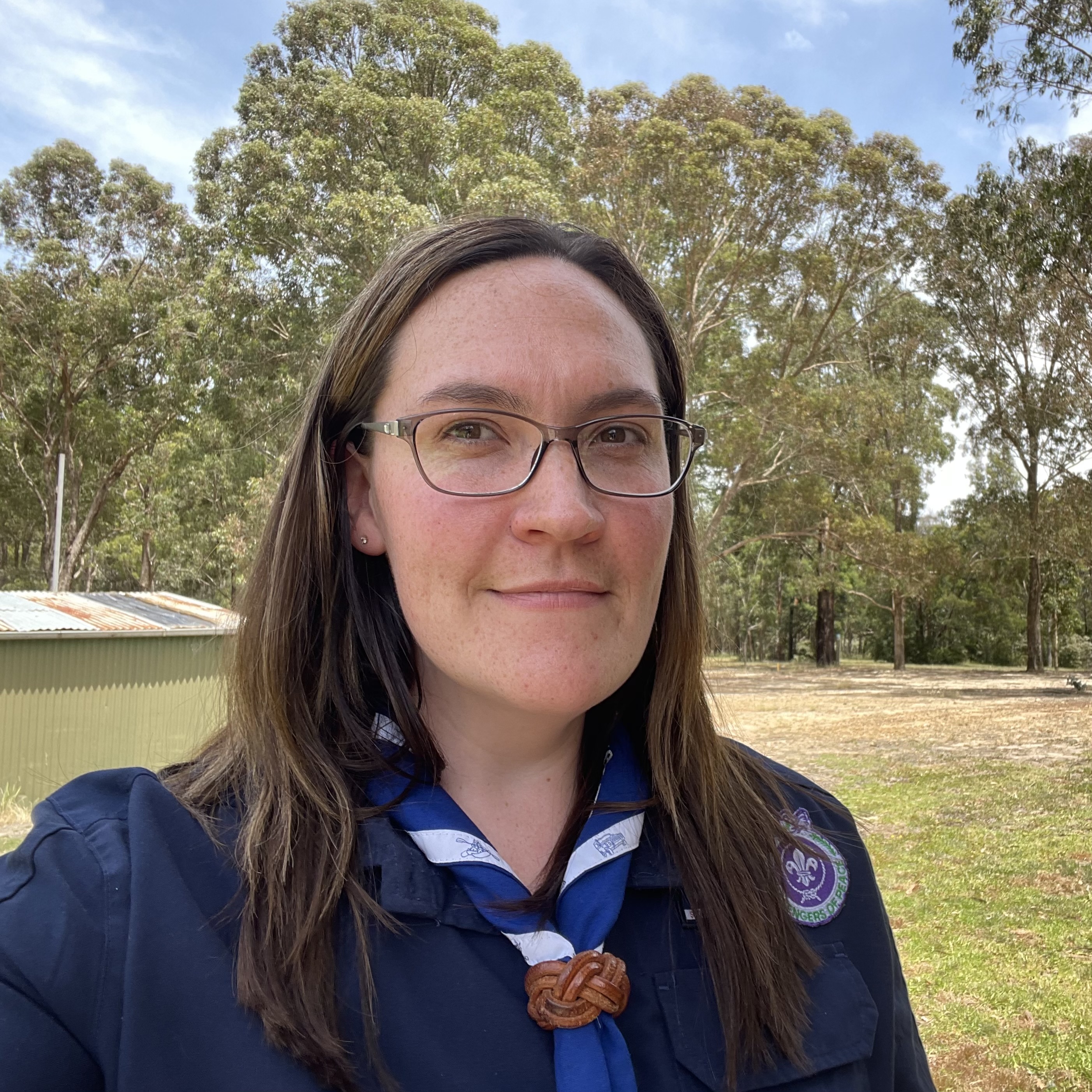 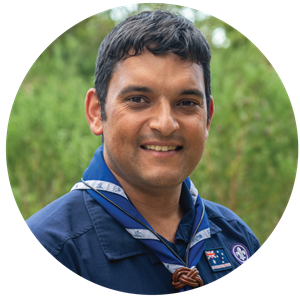 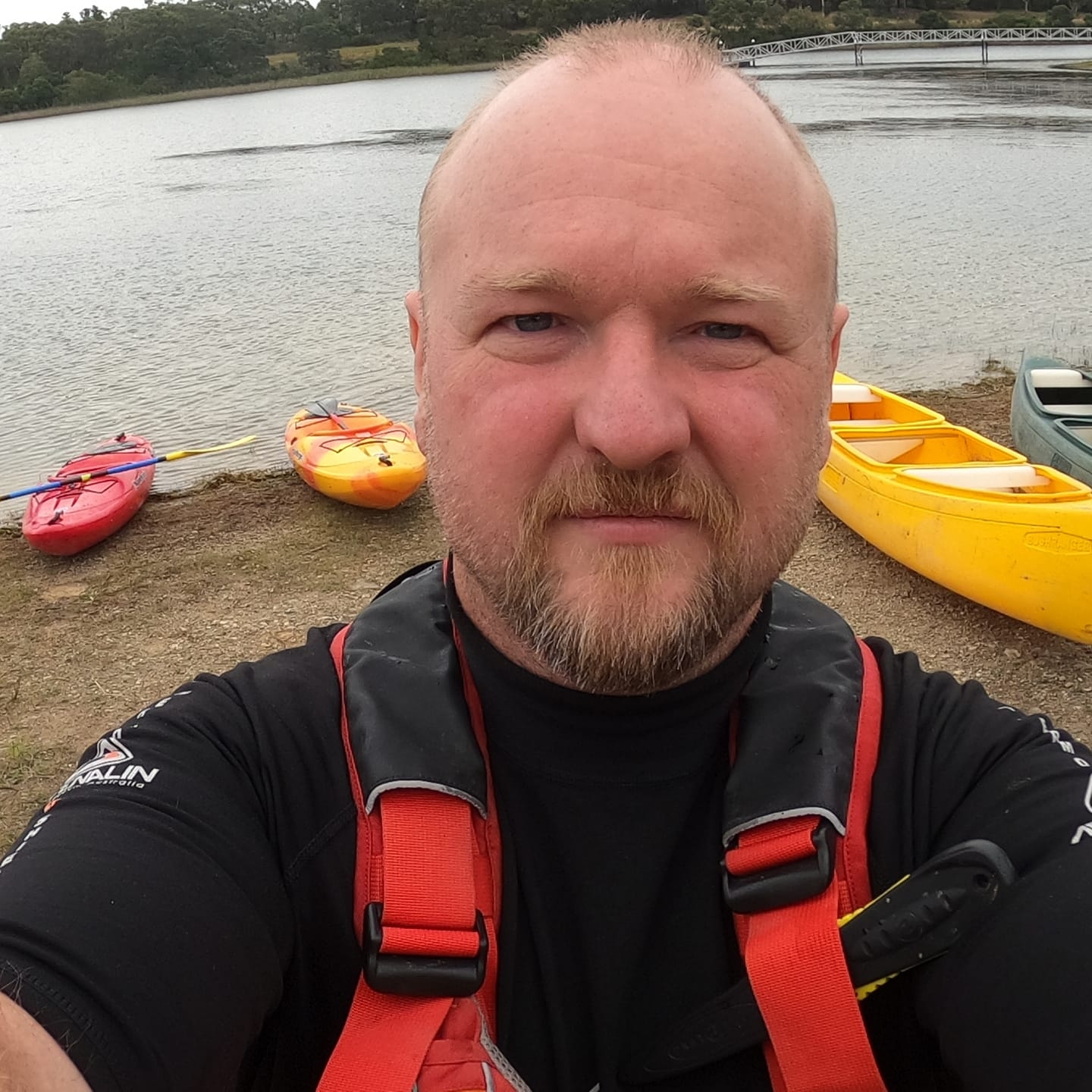 Narelle Lowdell
State Commissioner – Outdoor Adventure Skills Leader Support
Mathew McKernan
Assistant Chief Commissioner - Adventure
Scott Rosicka
State Commissioner - Adventure
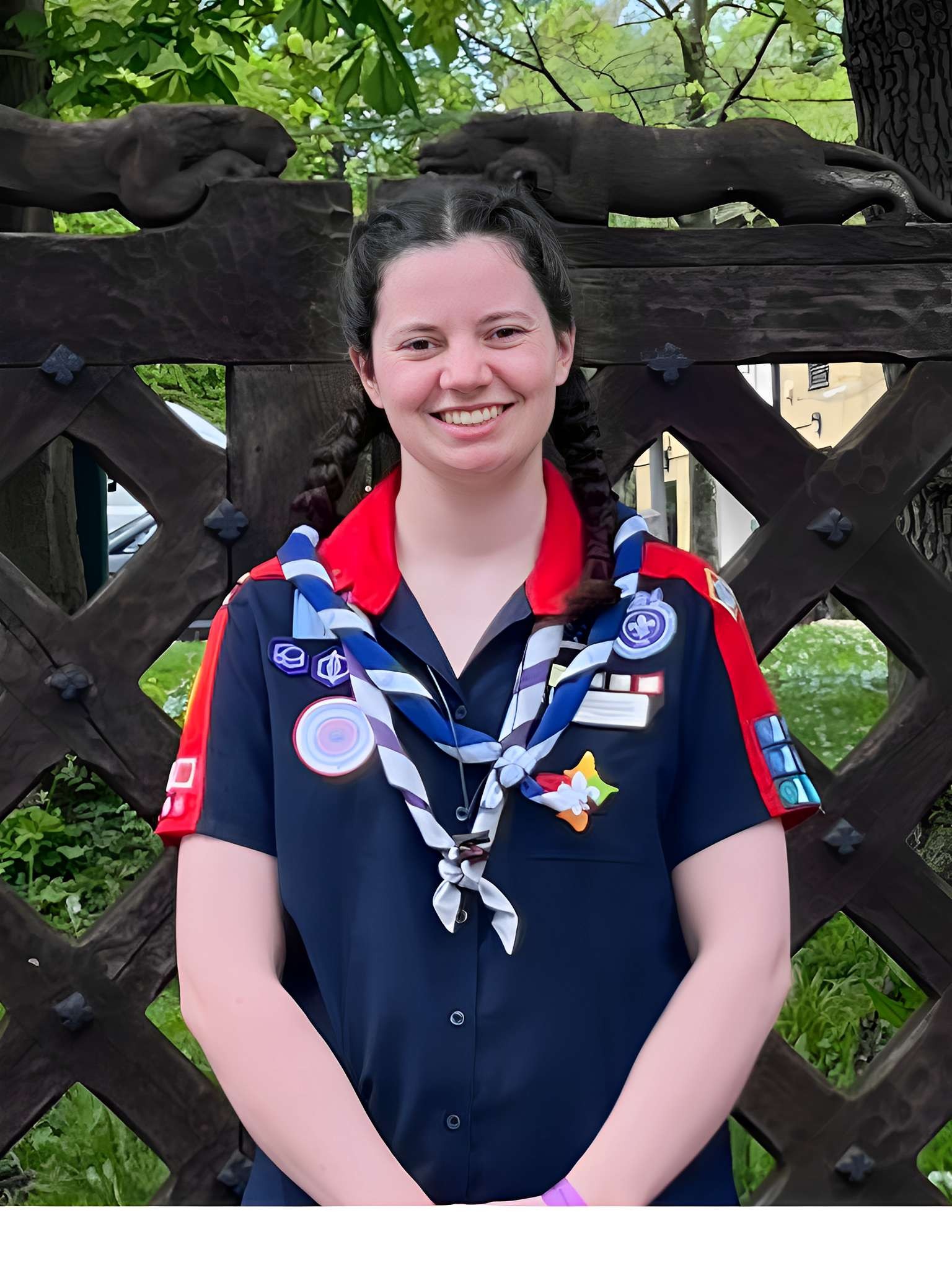 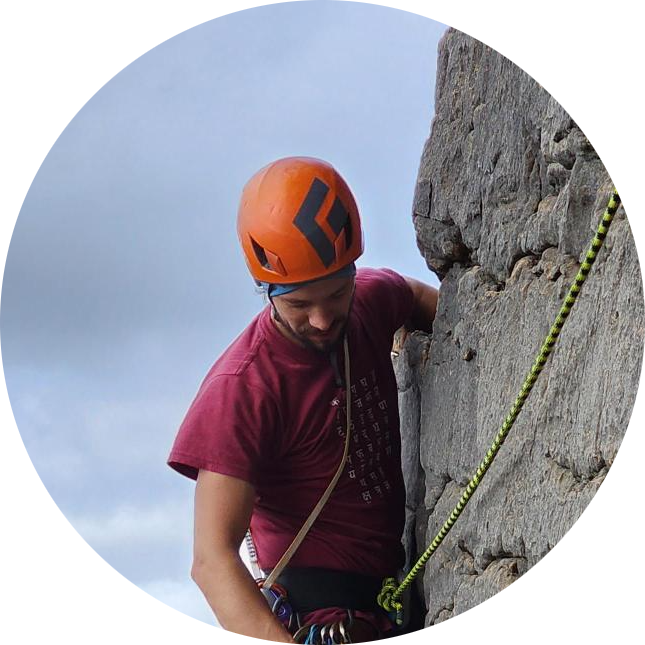 Jacinta Swift
Youth Commissioner
Bob Edwards
Project Officer
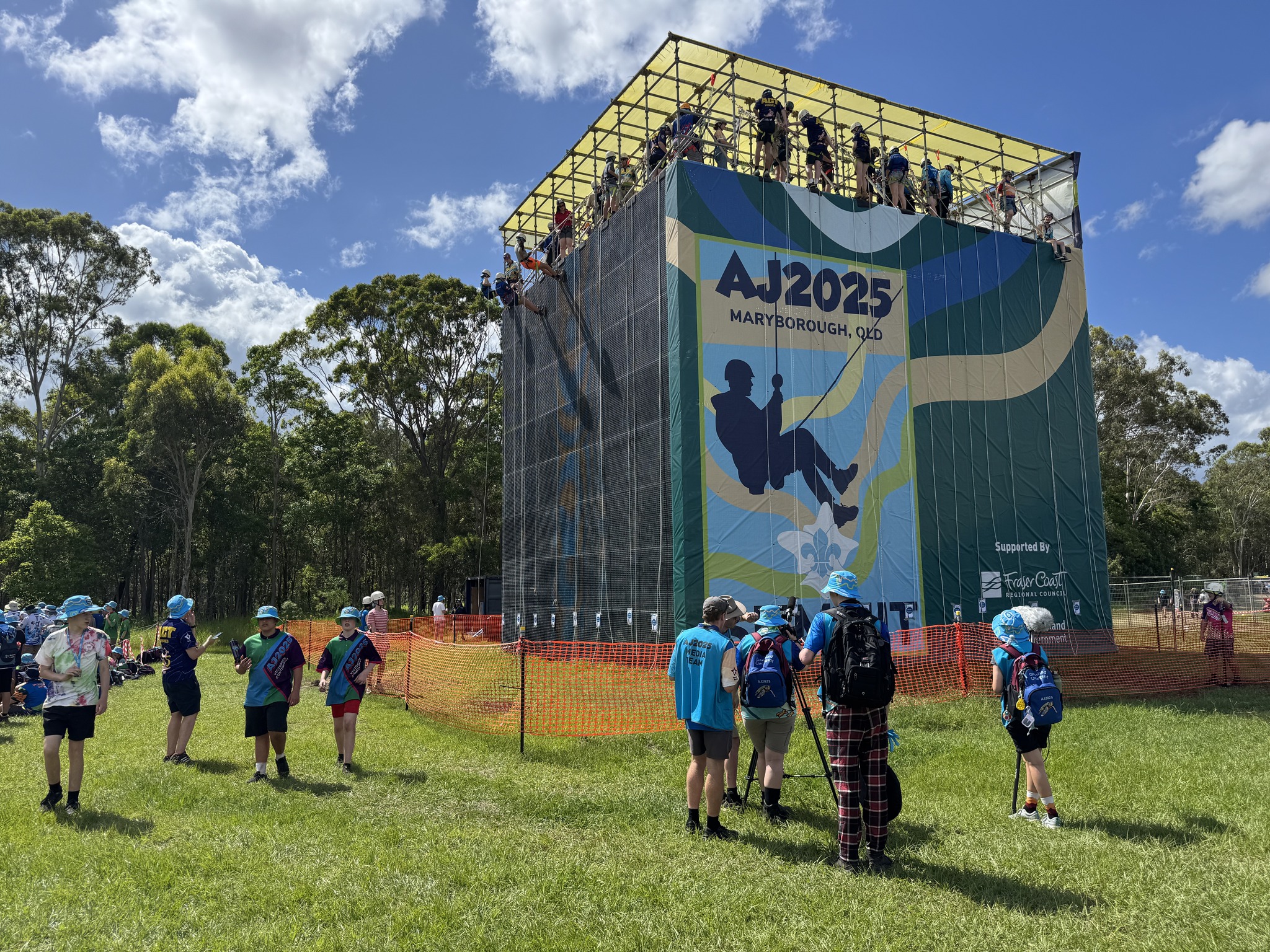 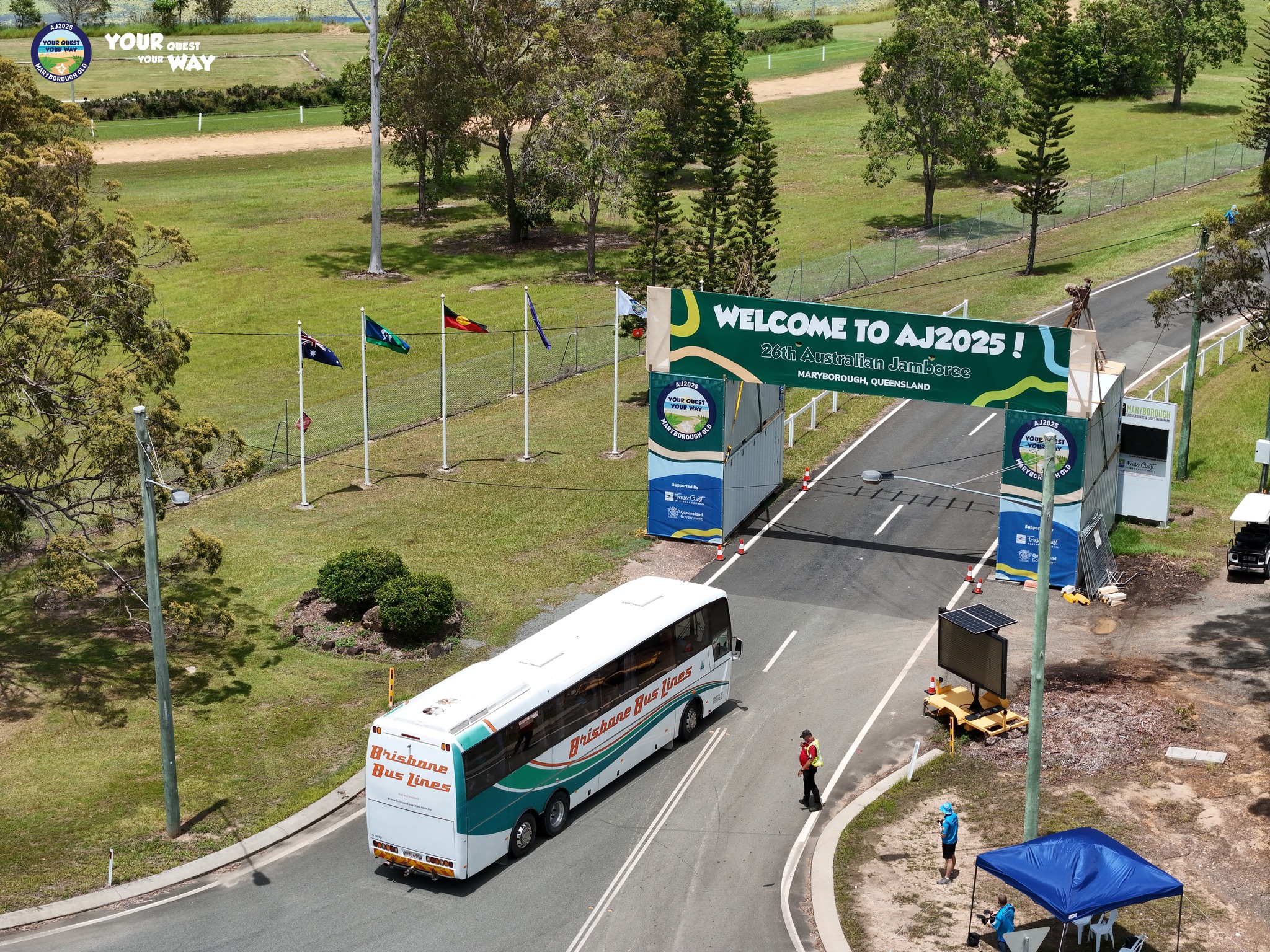 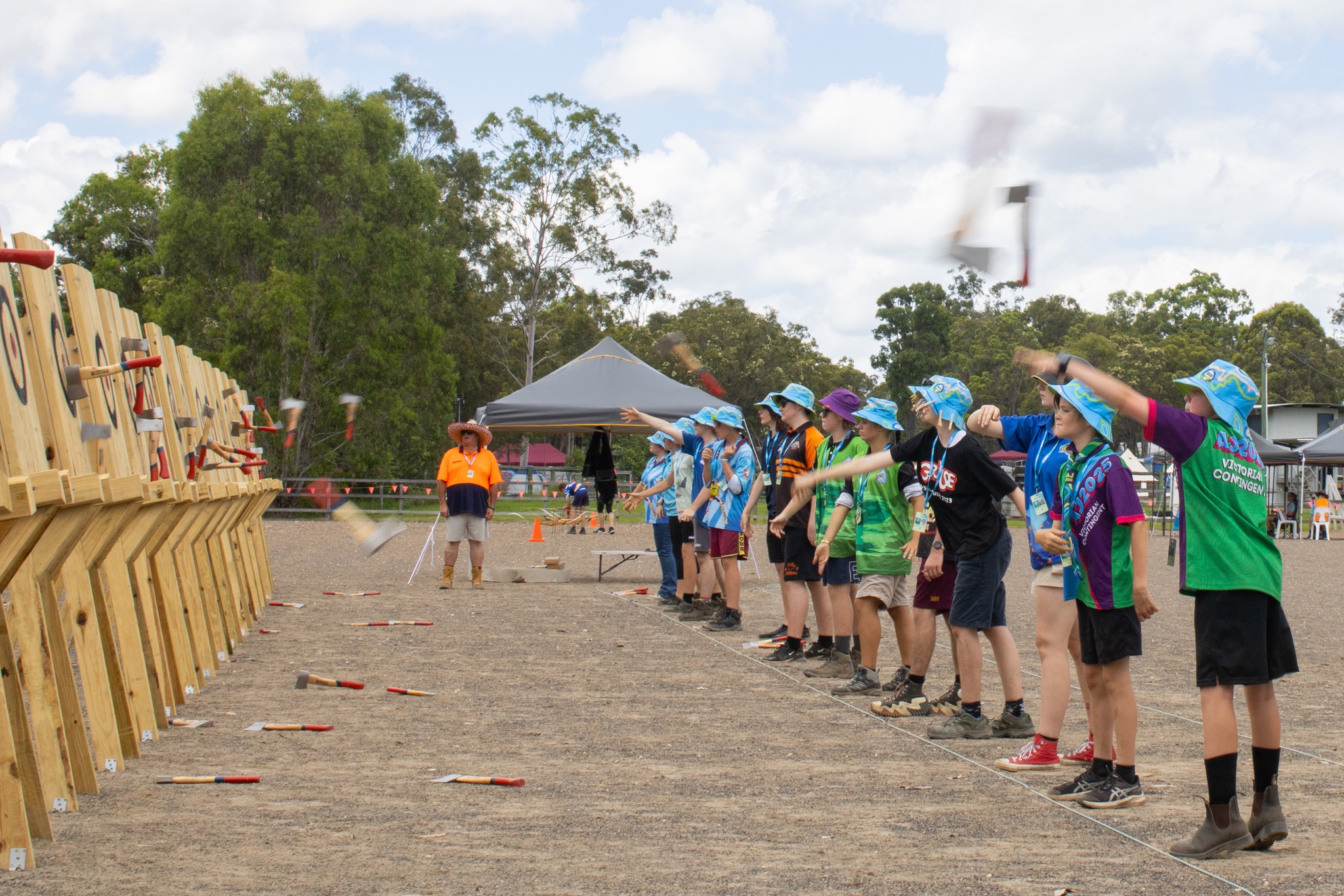 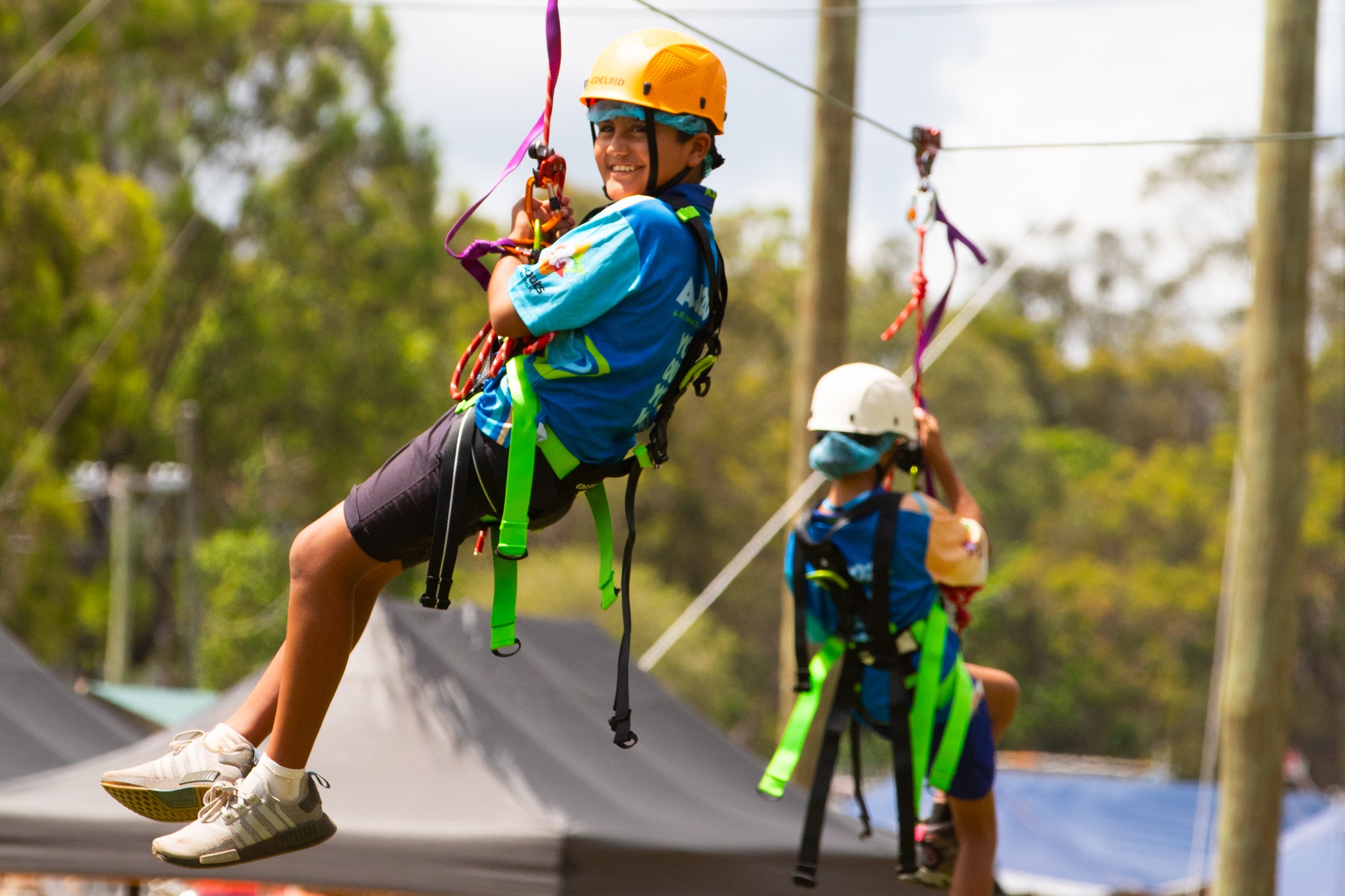 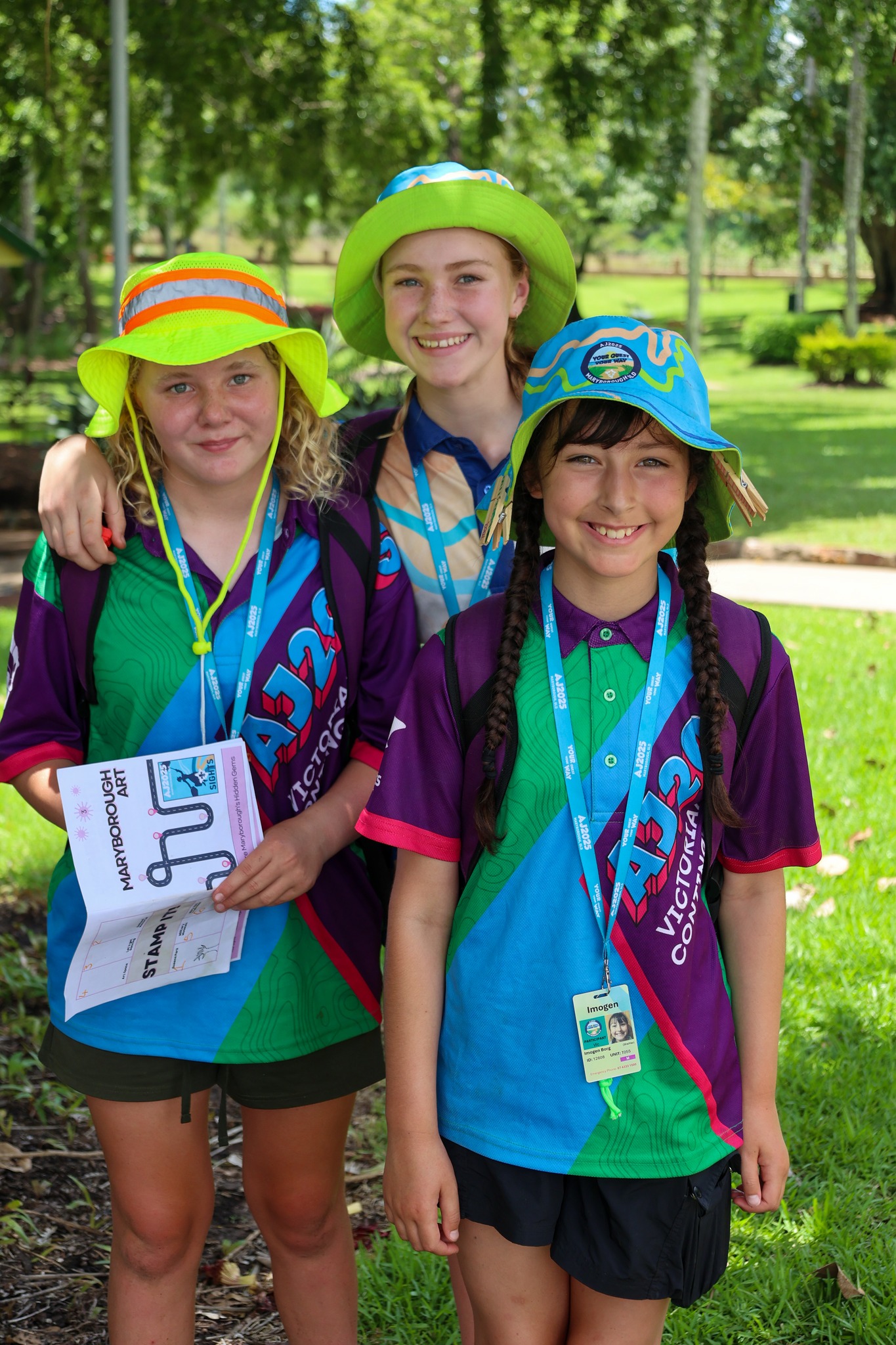 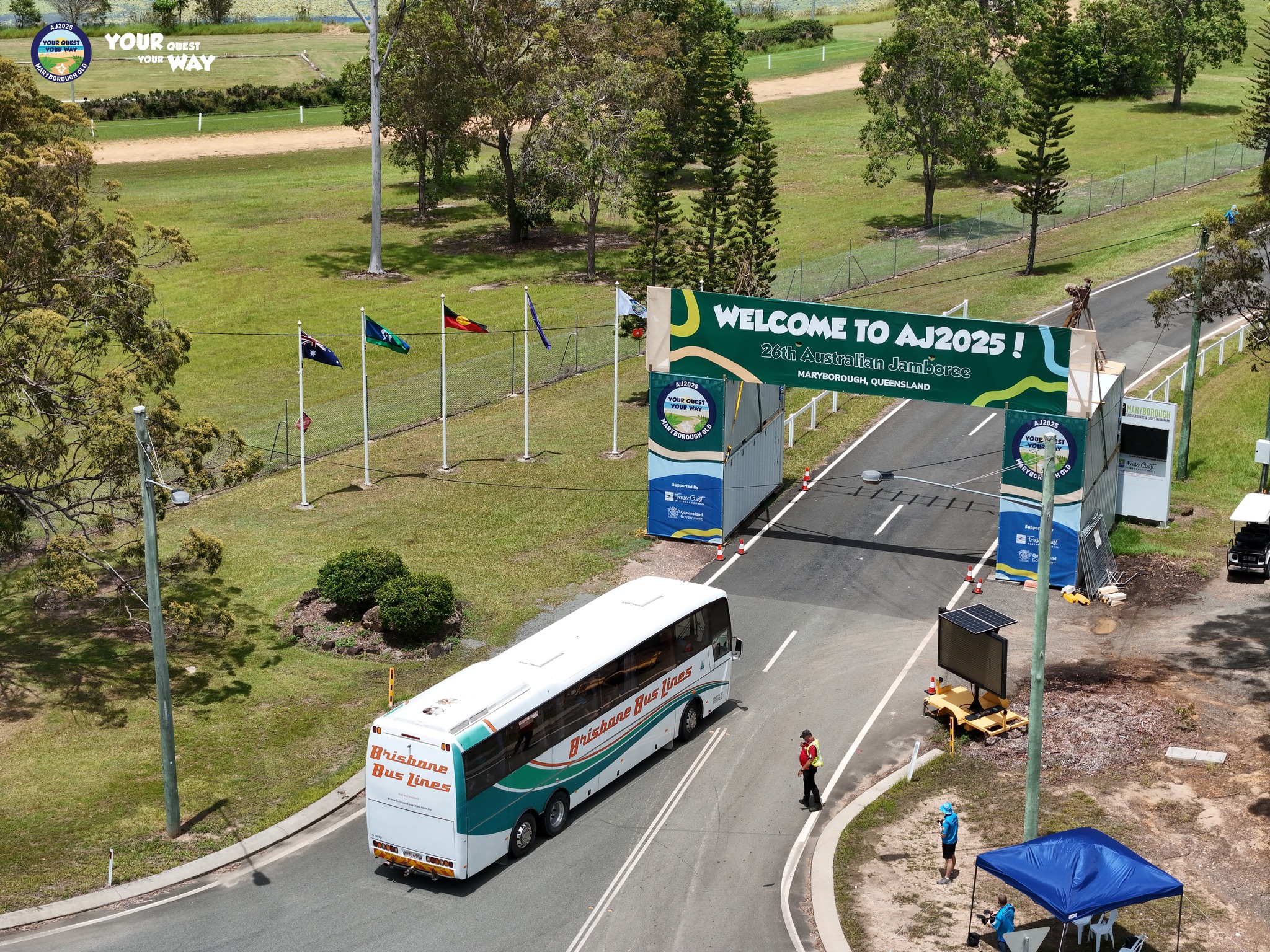 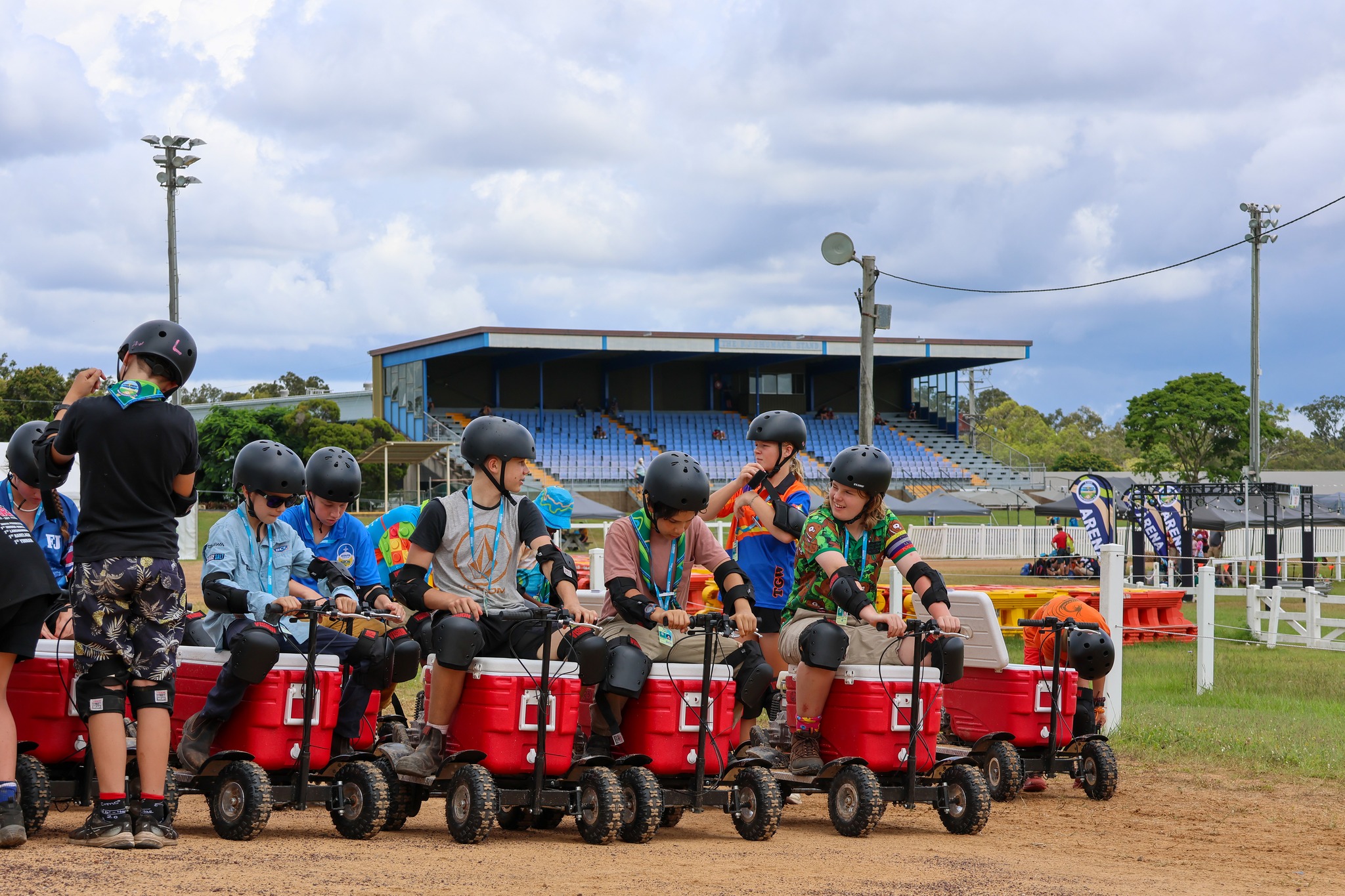 [Speaker Notes: A huge thank you to everyone for their efforts at Jamboree. It was undoubtedly trying conditions for Victorians – heat, humidity, rain, all after a long bus trip. Hearing from some of our Adventurous Activity Teams and leaders about the work they put in delivering an amazing experience for youth – is a massive undertaking. 400 youth per session on abseiling, day in and out – repeated safety checks, supporting youth on what may be their first experience at heights, and keeping that smile going for all that time is nothing to shy away from. Thank you.]
"The program actively  encourages youth to try new  things and almost anything  they can think of can be
achieved."
"Running lots of activities  and camps, making it look  like fun and peer to peer  encouragement.""
[Speaker Notes: 1- Youth comments (joey/cub)
2 – youth comments  (scouts)]
"Providing Support at  Major Events and thus  providing experiences for  youth to extend their  adventure."
"Having OAS puts adventurous  activities at the core of the program  and we can provide a whole
range of opportunities for youth."
[Speaker Notes: 1- Leader of youth comment
2- Leader of adult comment/activity leader]
The Strategy
Developed in late 2023
Implementation kicked off in 2024
Delivery to date focused on increased access to Adventure
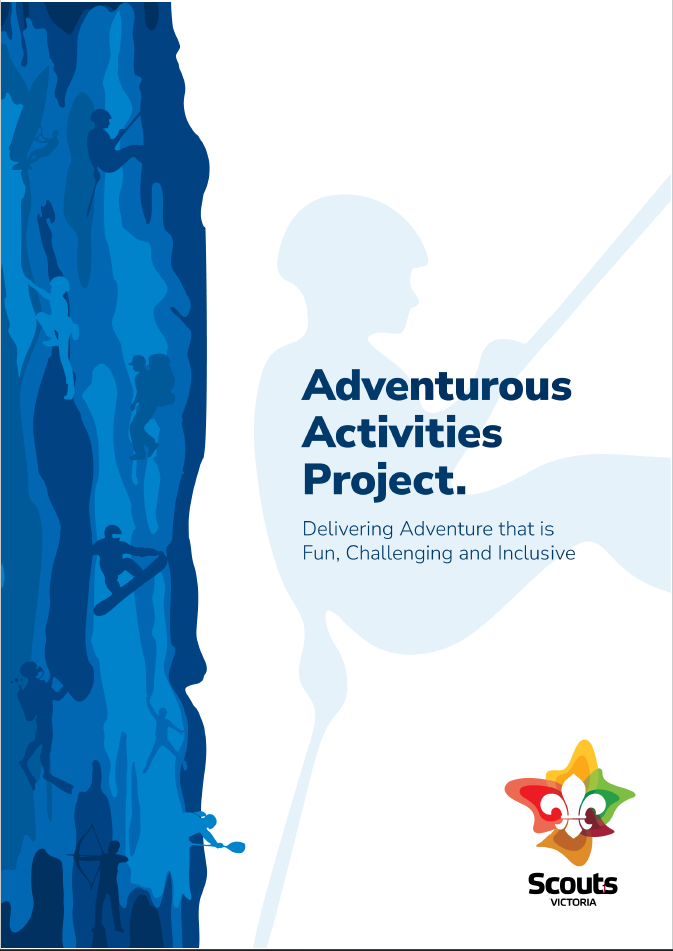 Back of hand maths…
ASA requires OAS Level 5 in various skills
200 Scouts per year complete their ASA
We need around 400 places in OAS 4 and 5 per year at a minimum
…and that’s not considering those who start and don’t finish – or go along for the ride
And so many of our leaders have been baselined and we’re not increasing our capacity fast enough – our 2-3 year Leader lifecycle is quickly diminishing our capacity even further
[Speaker Notes: 5th dot point may be supported by survey page 7 -]
What can I do?
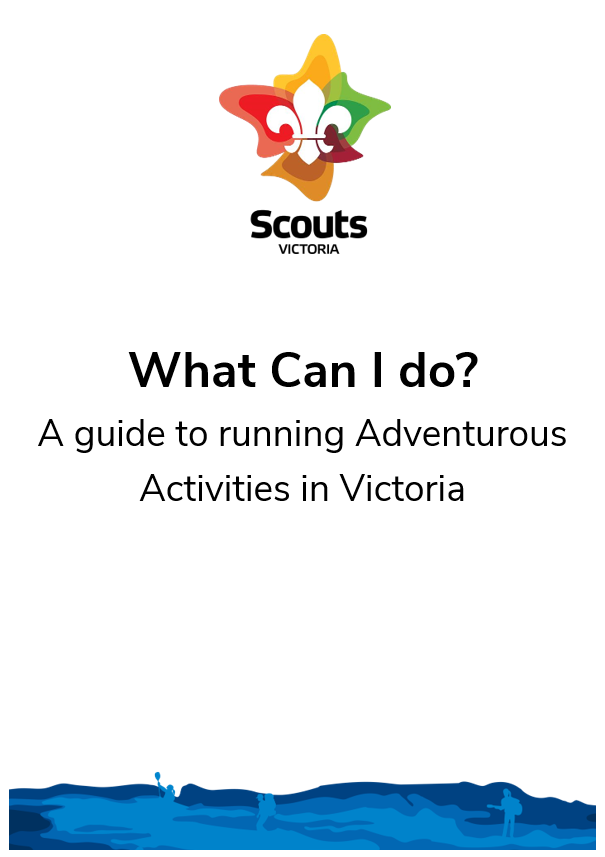 Launched in 2023

Reviewed and 2nd edition about to be released

Simplification of requirements, improved alignment to program delivery in Victoria

I am a “Certificate of Proficiency Leader” – keep it simple please
[Speaker Notes: Draft on the wall for your review and strong criticism. 

We want to publish this in the next 1-2 weeks. Over 40-50 hours of work has gone into this document to improve it. Please be nice!]
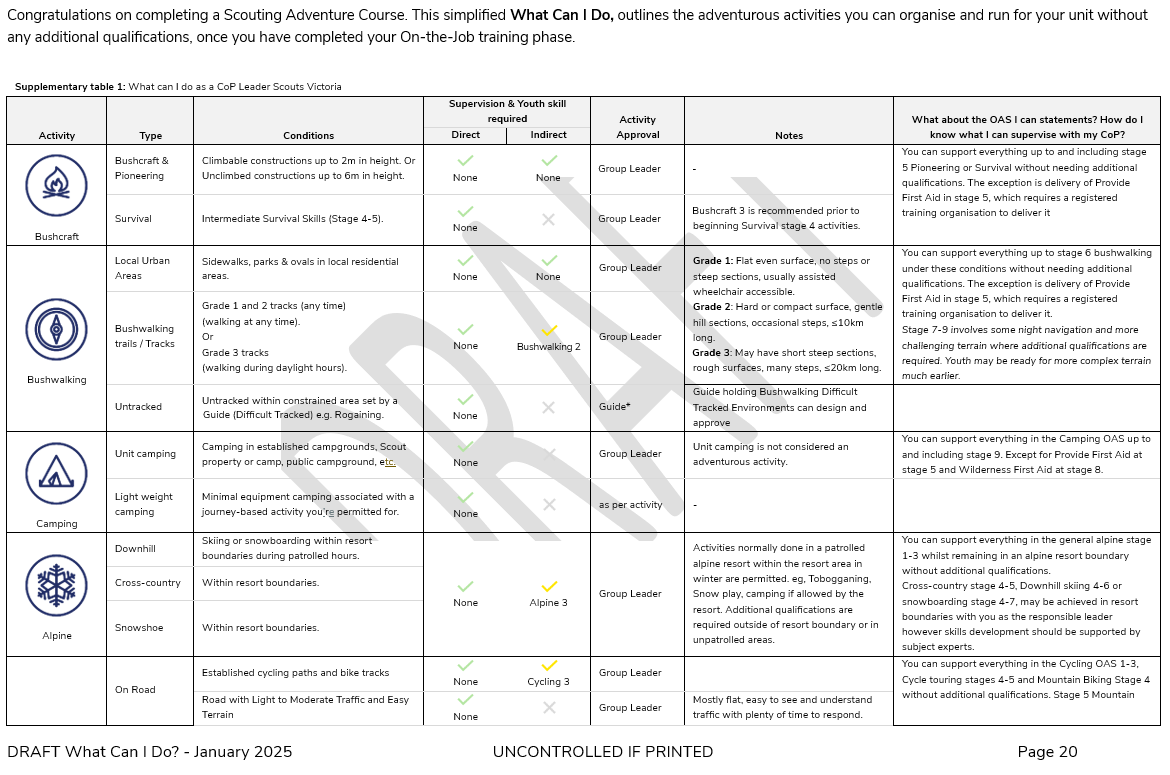 What Can I Do?
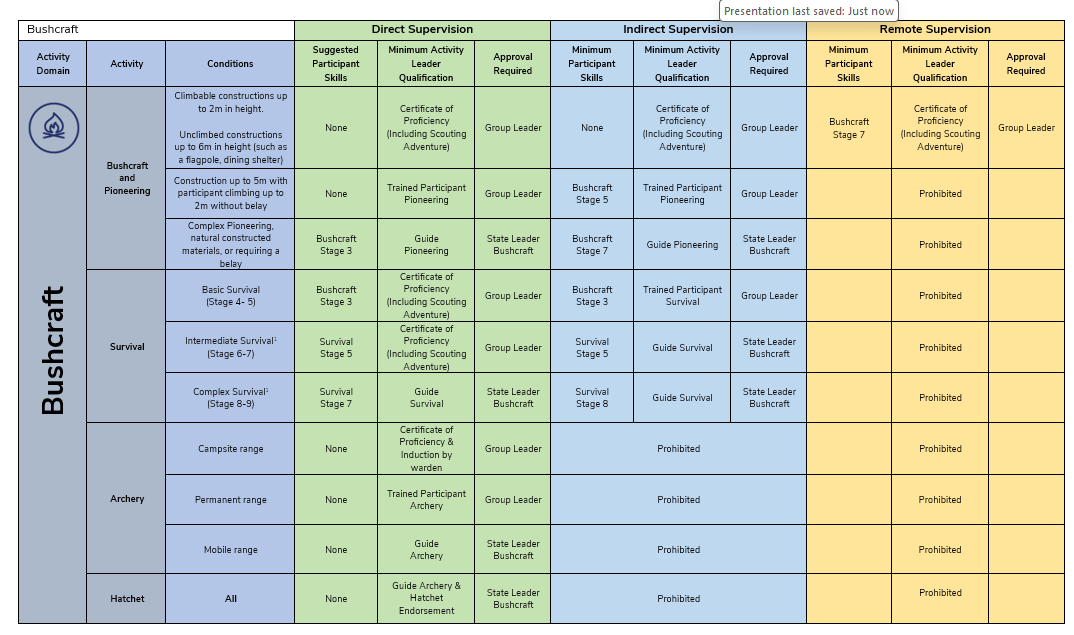 Suggested Participant Skills
More CoP level
Approvals toward a local level
Adventure for All
We’ve had a heavy focus on expertise driven by competency [through qualifications]

Improvements to “What can I do?”

Introduction of Standard Operating Procedures – “Specific Guidance”

Available in Program Navigator
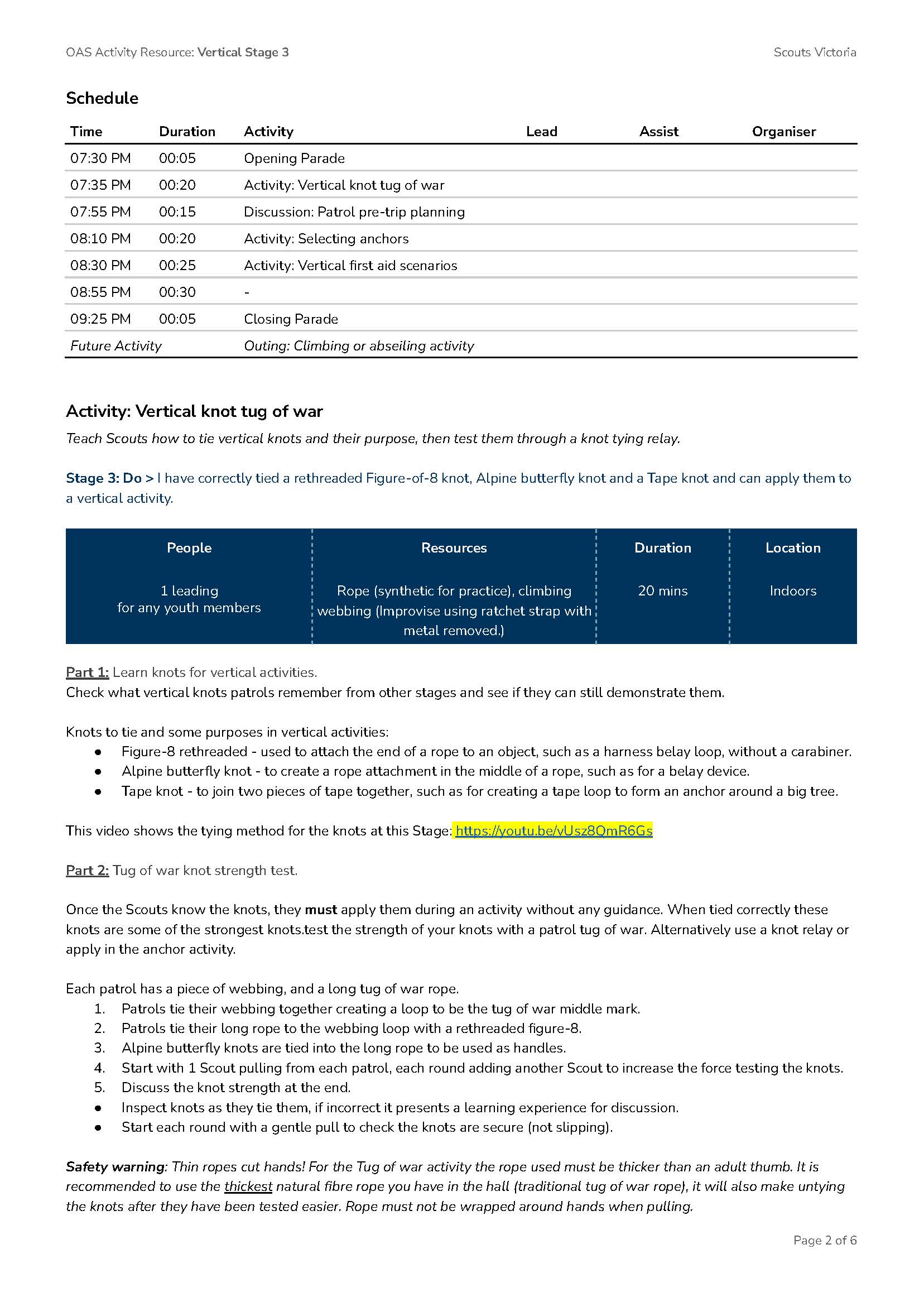 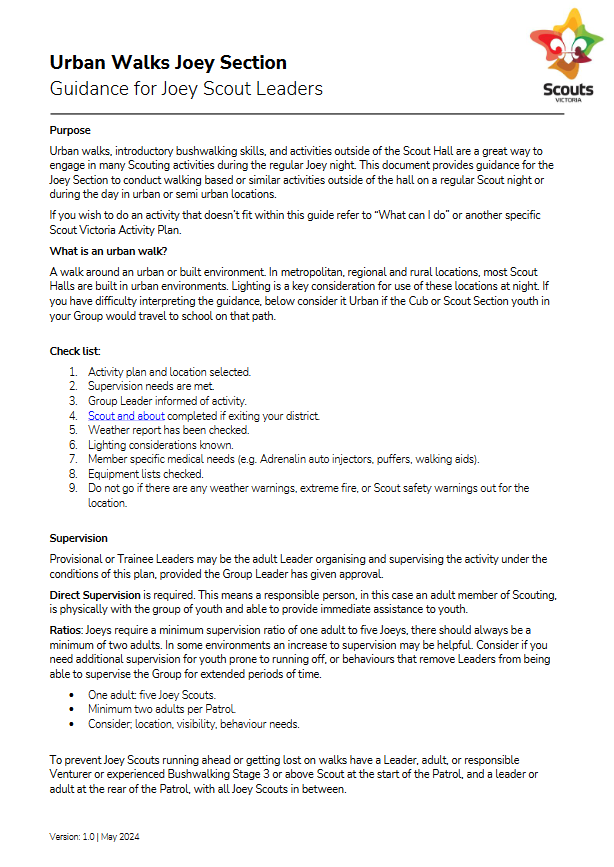 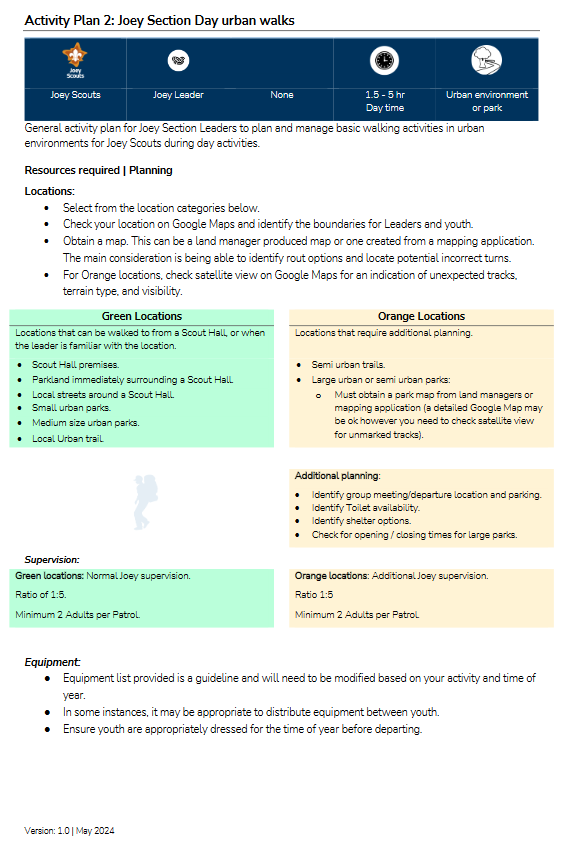 Course Calendar
Standardised for 2025

More than 200 courses and activities, providing about 5000 places

Bundled together on the Events Page, or by Activity Type on the Team Page
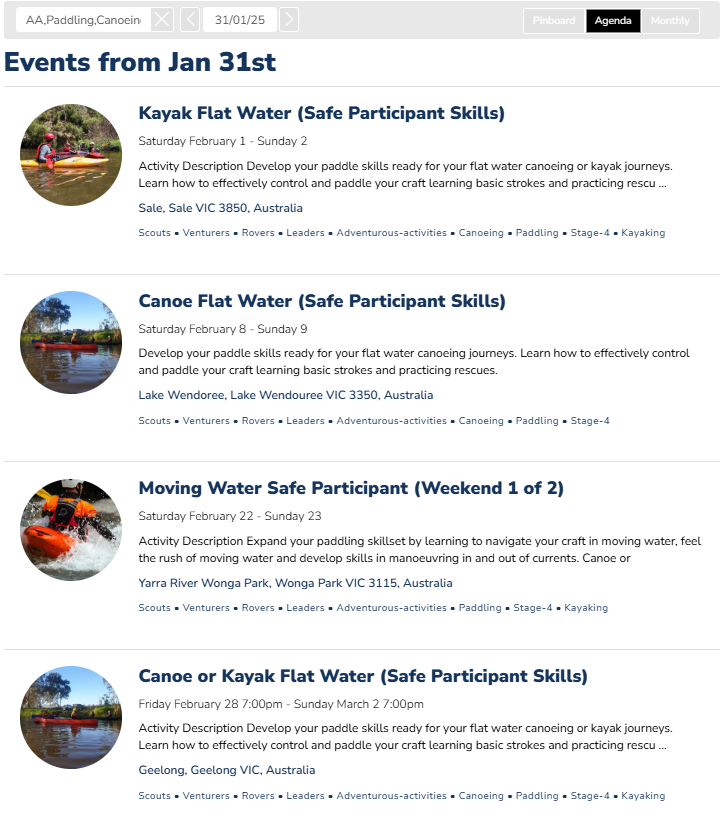 Foster Adventure Centre
Centre for marine/sea based activities:
Sea Kayaking
Scuba diving

Equipment and overnight accommodation

Wilsons Prom, Corner Inlet Marine Park and many others
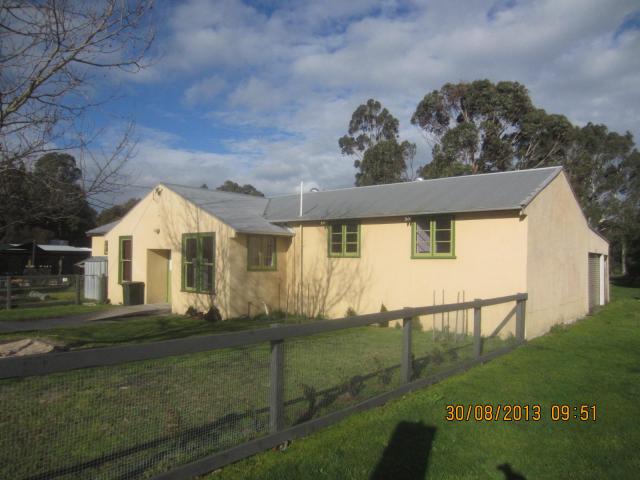 [Speaker Notes: Let by Mark Woodfield, Kerryn Newbegin. We want more access to sea activities beyond just Geelong.]
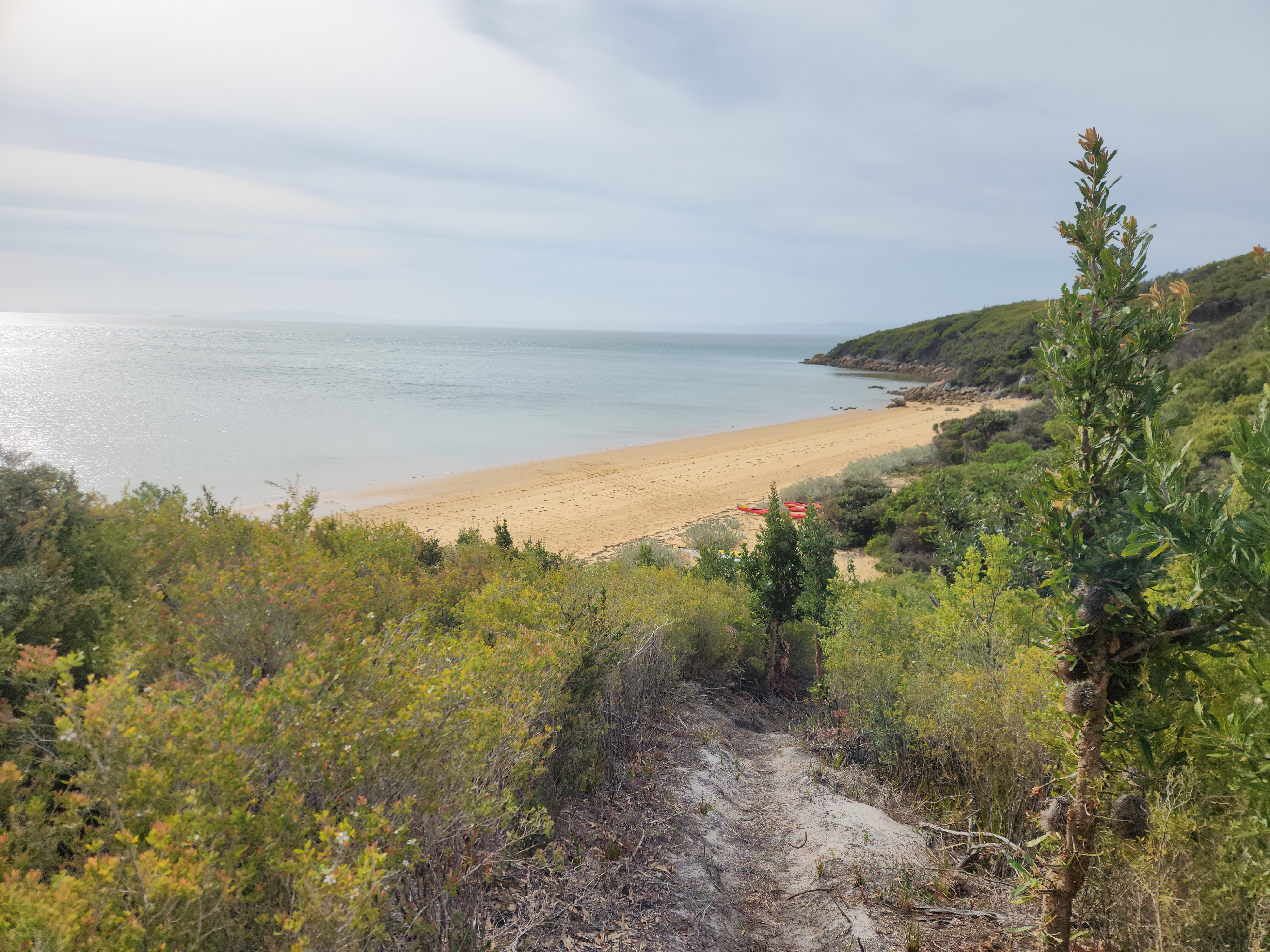 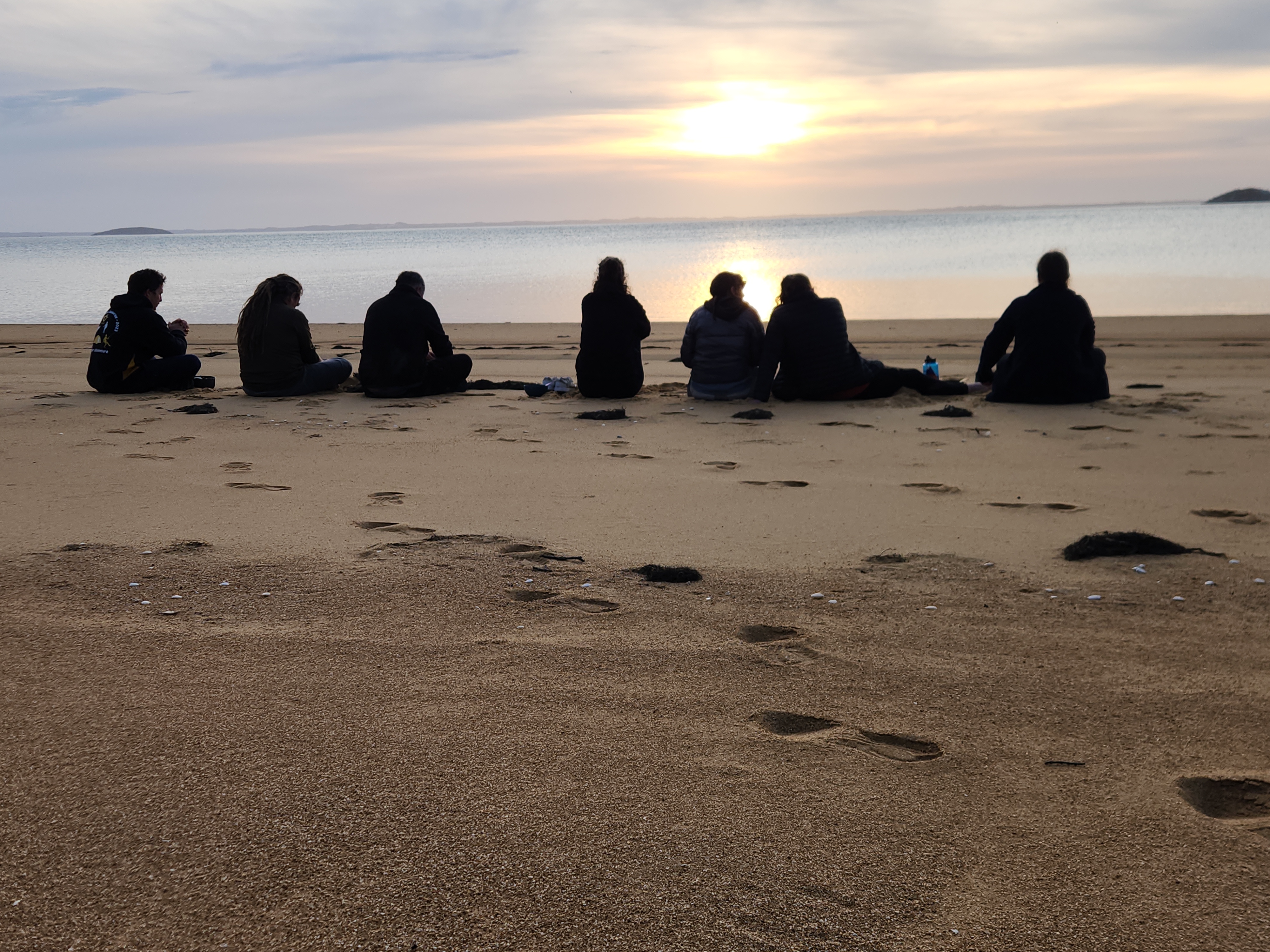 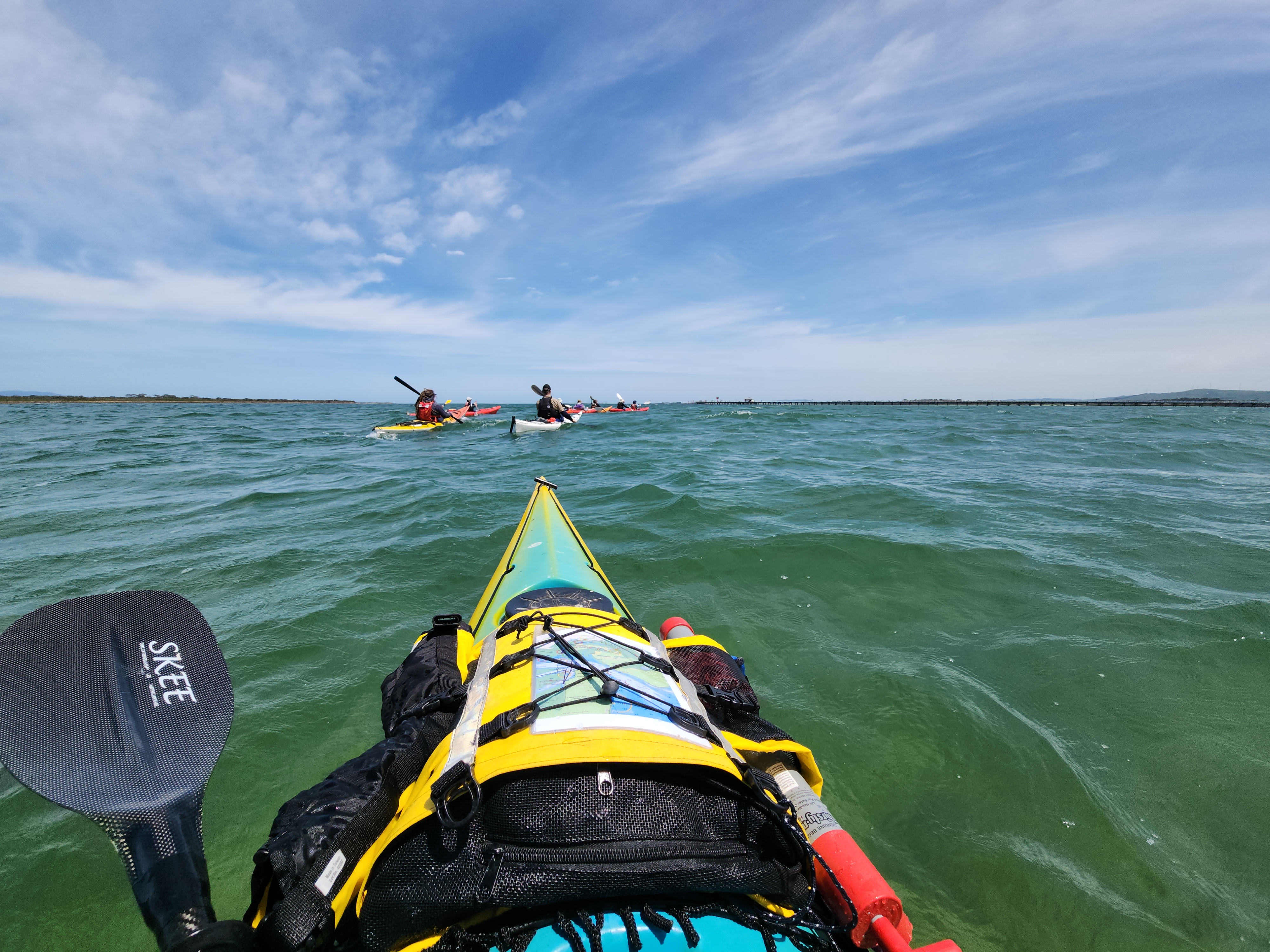 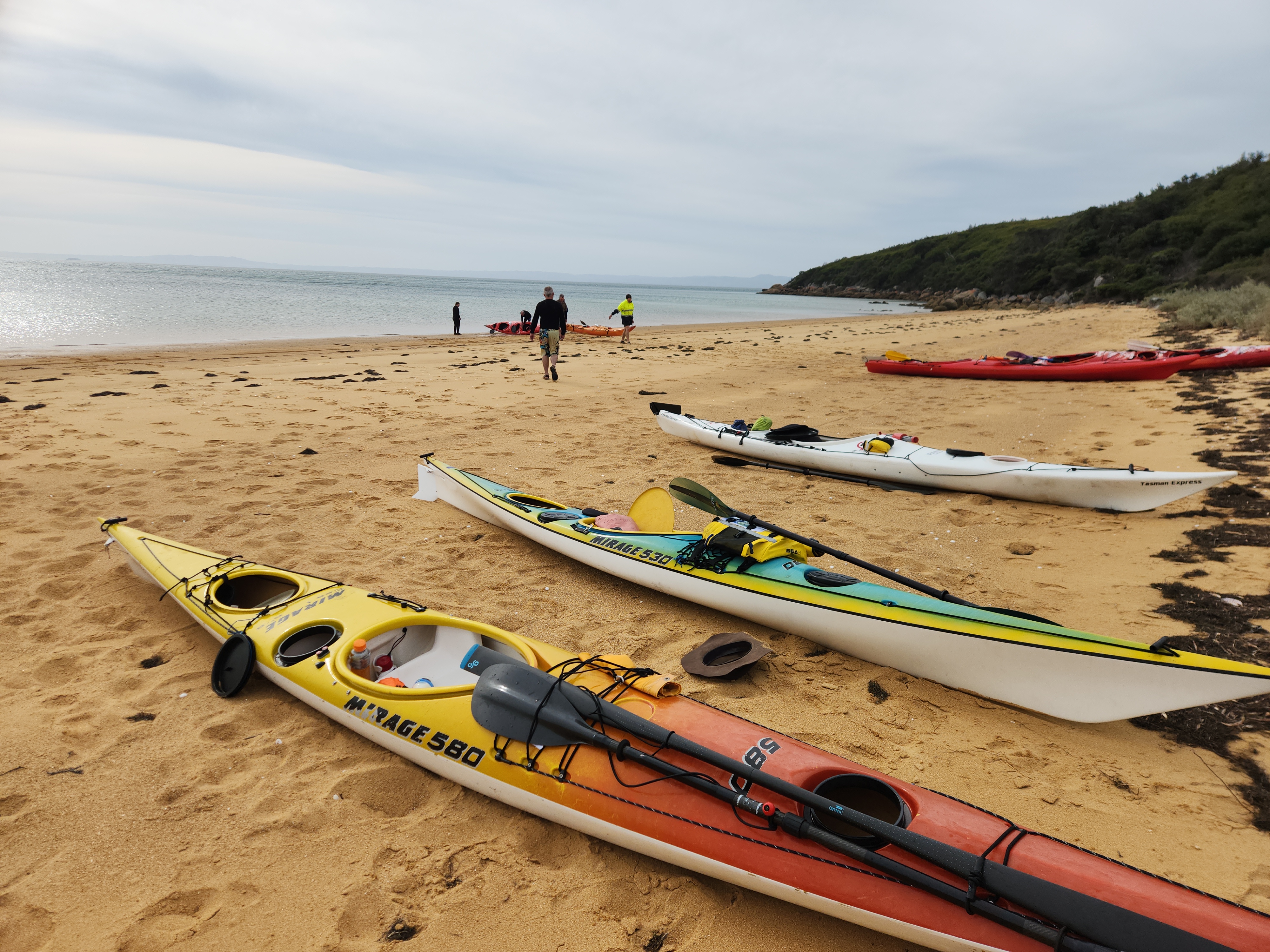 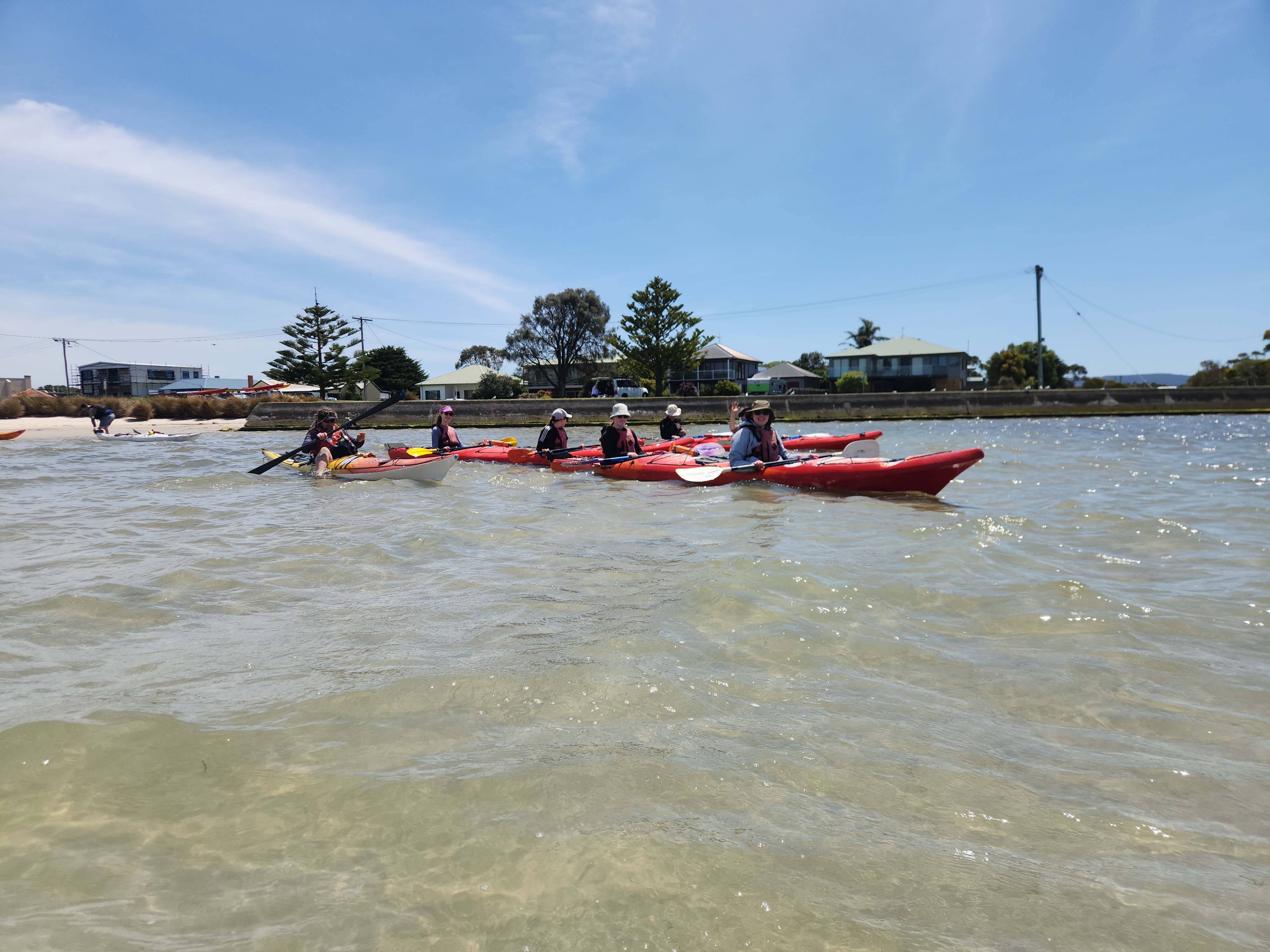 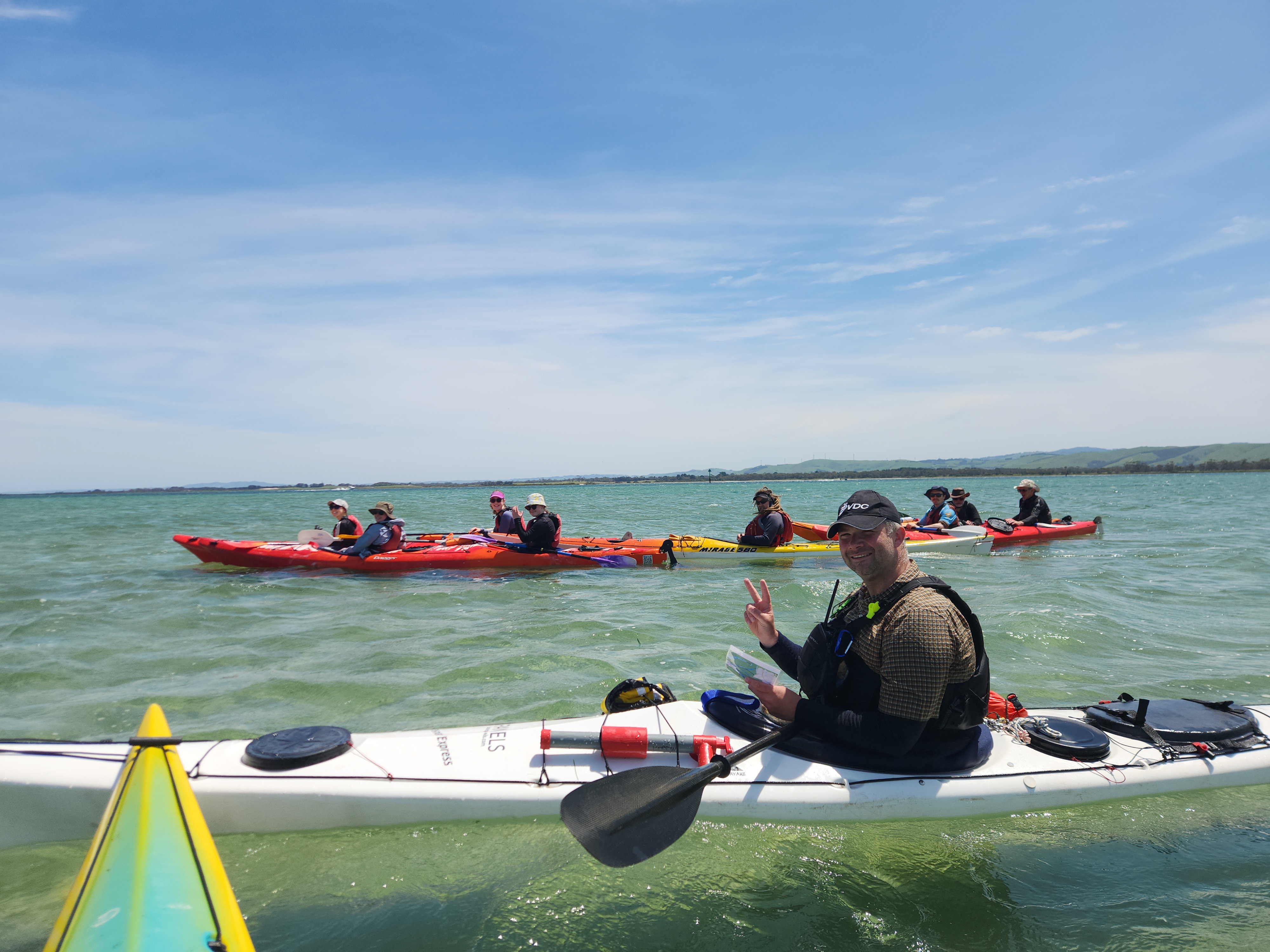 [Speaker Notes: Photos from a Corner Inlet]
Further Initiatives
Communities of practice

Recognition of proficiency

Trained Participant pathways for youth members

Improvements to activity and events booking

Scout Scuba Centre